Какие виды творчества вы знаете?
ЖИВОПИСЬ
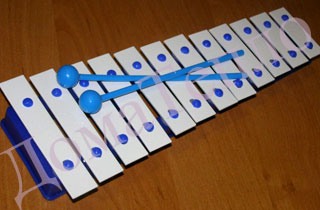 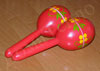 МУЗЫКА
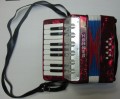 ЛИТЕРАТУРА
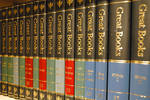 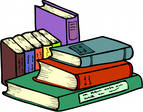 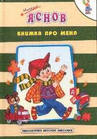 А  ЗНАЕТЕ ЛИ ВЫ 
ПИСАТЕЛЕЙ НАШЕГО 
КРАЯ?
А , МОЖЕТ,С НИМИ
СТОИТ ПОЗНАКОМИТЬСЯ?
Успехов вработе!